Introduction to modern cryptology
Samuel Ranellucci
1
[Speaker Notes: Défacne de these
Date

To many slides]
Doing online Banking
How do you know you are connecting with the bank’s website

How do you exchange a secret key with your bank

How does your password stay secret
Even if the hacker accesses the database of passwords

How does the bank hide the information it sends you

When you make a transfer, how can we verify
amount
recipient
2
Private-key primitive
Definition of encryption
Definition of authentication
Block ciphers
Modes of encryption
Authentication
Authenticate encryption
Hash function
Public-key encryption
Public (encryption) key
Anyone can encrypt a message



Private (decryption) key
Only the creator can decrypt a ciphertext



Allows client to send a secret key to the bank
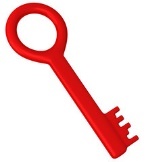 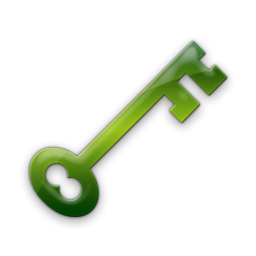 Ethymology
Why cryptology and not cryptography
A cryptosystem uses cryptography to protect either
Confidentiality
Integrity

Cryptography is the art of making cryptosystems


Cryptology is the science (math) of making cryptosystems
How is it science?
Clear definitions of security

Formal protocol descriptions

Proofs of security

Why a science?
Crypto is hard
Bad things can happen when crypto is bad
Millions of bitcoins stolen

Fake windows updates

Adobe leaked password database
Historical perspective on computational encryption scheme
Caesar cipher 



Enigma


Lessons from historical perspective
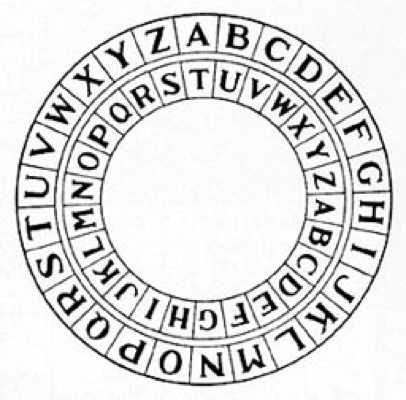 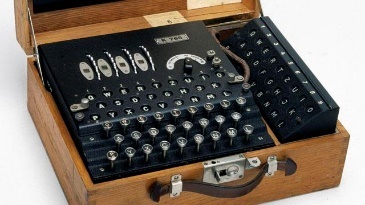 Perfect security
Samuel Ranellucci
11
[Speaker Notes: Défacne de these
Date

To many slides]
Assumption
Key is always assumed hidden from the adversary 

One-time means that the key is discarded after use
12
Overview
One-time pad

One-time mac

Disavantages of perfect security
13
Trap game #1
Alice tells Bob either to go left or right

Eve can then place trap on either
Left side
Right side

Eve wins if
  trap placed is on the same side that Bob went
14
How eve can win game #1
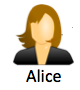 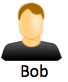 Left
Left
Goes left
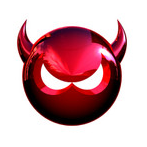 Eve reads the message and places trap based on message
Eve always wins.
15
Encryption
When Alice and Bob want to hide messages from Eve.

Prevents Eve from knowing where to put the trap.
16
Encryption scheme
17
One-time pad
18
Security one-time pad
19
m=0
m=1
0
k=0
1
k=1
0
1
20
One-time pad vs Eve
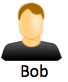 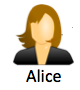 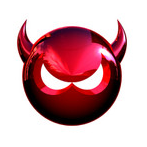 ?????????
21
Bob could go left
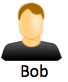 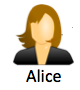 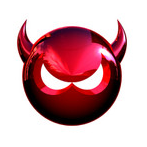 ?????????
22
Bob could go right
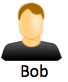 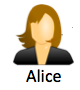 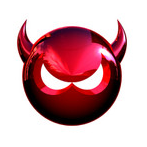 ?????????
23
Trap game #2
Eve places a trap

Alice tells which side to go to Bob 
She knows where trap is

Eve wins if
 Bob goes where the trap is
24
How eve can win game #2
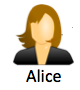 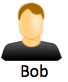 Right
Left
Goes Right
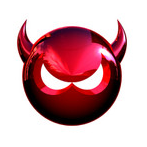 Eve places trap on right side.
Eve replaces message
Eve always wins.
25
Authentication
Allows Bob to know that a message really came from Alice


Prevents Eve from redirecting Bob towards the trap
26
Message authentication code
27
Unforgeability game
m
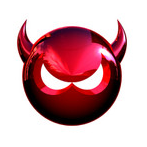 t
28
Review
Encryption: Hide the message from Eve

Authentication: Allows Bob to verify that the message came from Alice

Message can be perfectly encrypted using one-time pad
Requires key as long as the message

One-time mac
2s bits of keys can authenticate an arbitrary long message by viewing the message as a polynomial
29
Disadvantages of perfect security
Perfect encryption 
key as long as message


Perfect authentication
2s bits of key per message sent
30
Computational cryptography
Reuse the same key to encrypt multiple messages

Since it is not longer perfectly secure, what we want is the amount of effort it requires to break is larger than all the computational power in the universe
Historical perspective
Caesar cipher

Reusing one-time pad

Substitution cipher
Caesar cipher
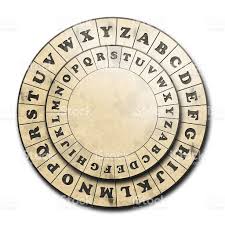 Very easy to break
Permutation cipher
Frequency of letters in the English language
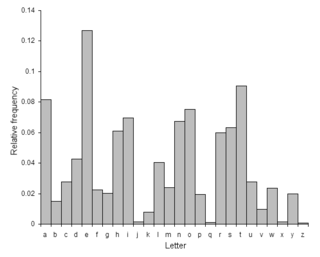 Which princess are they plotting to kidnap?
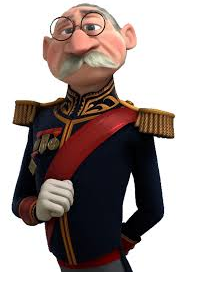 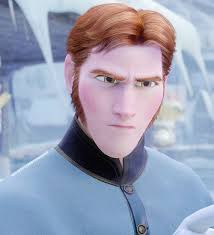 WMMW
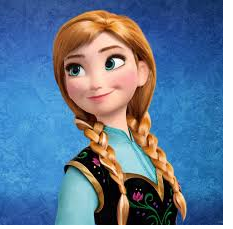 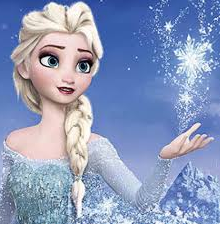 Anna
Elsa
Security of permutation cipher
# Keys = 26! = 2^88


Lesson: Encryption scheme should break correlations

Lesson: Encryption scheme should not allow an attacker to distinguish between any two messages
Computational encryption
Samuel Ranellucci
39
[Speaker Notes: Défacne de these
Date

To many slides]
Computational Security
Encrypt many messages using short keys

Limitations of perfect secrecy can be bypassed

We can achieve a strong but necessarily weaker notion than perfect secrecy
Computational approach to secure encryption
A computation encryption scheme can be broken given enough time
Try all the keys until you find the right one
Guess keys until you find the right one 

Under certain assumptions, it should take millions of years to break an encryption scheme even given all the (current and future) computation power available on earth
Security
An cryptographic scheme is secure if
there exists no efficient algorithm which breaks the scheme with non-negligible probability.
Encryption game
c
c
An encryption scheme is secure if any adversary can only guess with very small probability which of these two games he is playing.
Is the previous definition sufficient?
c
c
If an encryption scheme is deterministic (a message always gets encrypted to the same ciphertext) then an adversary can learn if the same message was encrypted twice
44
Midway islands (non-CPA secure)
American cryptanalysts thought:  * = Midway Island

Americans sent:  “Midway is low on water”

Japanese sent:  “* blah blah”

Americans confirmed that * = Midway Island 

Lesson: Adversaries can influence what is being encrypted
Chosen-plaintext security
c
c
m
m
c
c
Repeat as many times as the distinguisher wants
Repeat as many times as the 
distinguisher wants
On the (in)security of deterministic encryption scheme
An encryption scheme is deterministic 
		Each plaintext maps to a unique ciphertext

Can deterministic encryption scheme be CPA-secure?
No! 
Encrypting the same plaintext twice results in the same ciphertext.

Lesson: Secure encryption requires randomness
Pseudo-random function
m
m
Repeat as many times as the 
distinguisher wants
Repeat as many times as the
distinguisher wants
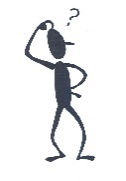 CPA-secure encryption scheme from PRF
Block cipher
A block cipher is simply a PRF where the input sizes and output sizes are the same
m
m
Repeat as many times as the 
distinguisher wants
Repeat as many times as the
distinguisher wants
50
Block cipher and modeof encryptions
Block cipher
Other name for fixed-length encryption scheme
Problem with just encrypting each block of the message using a randomized encryption scheme
Solution to minimize randomness
Create an initial state
May use some randomness (called Nonce or IV).

Encrypt the current block using the current state

Update the state after each use of the block cipher
Goals of encryption
Security
Is it secure?
What level of security does it have?

Parallelizable: Can we encrypt/decrypt each block in parallel 
We don’t need to wait for the previous part to encrypt the next part.

Forward: Do we need to use decryption operation
Better if we don’t

Error-resilient: If one block of the ciphertext  becomes corrupted
ECB mode
Electronic codebook mode (ECB)
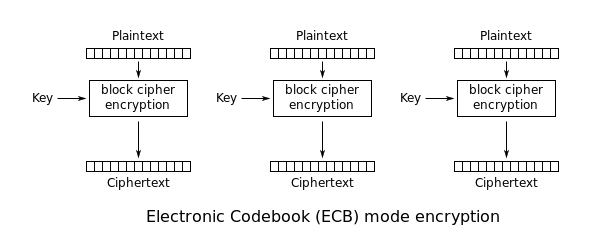 Electronic codebook mode (ECB)
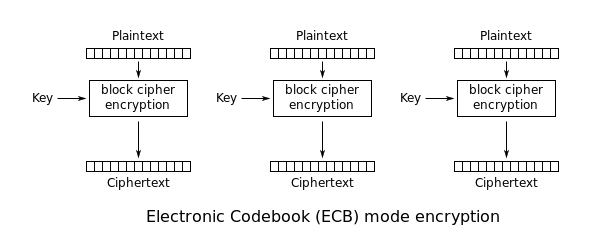 Problem with ECB mode
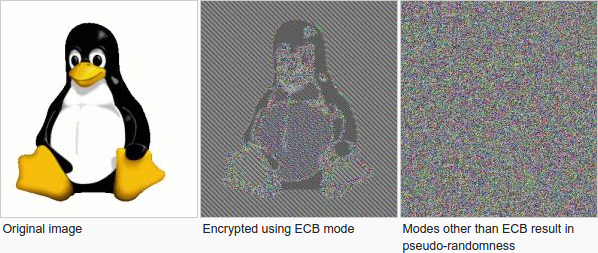 Counter mode (CM)
Counter mode (CM)
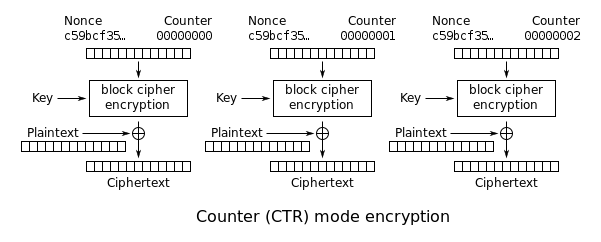 Counter mode
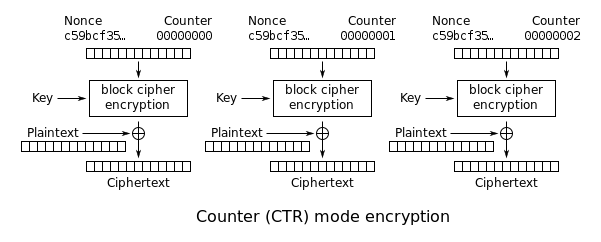 Cipher block chaining
Cipher block chaining (CBC)
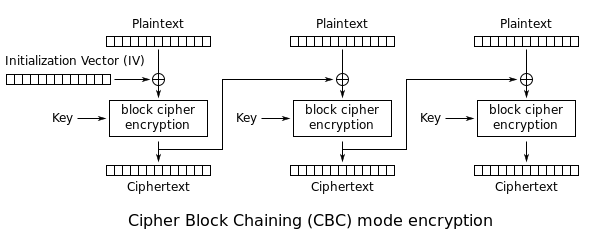 Cipher block chaining
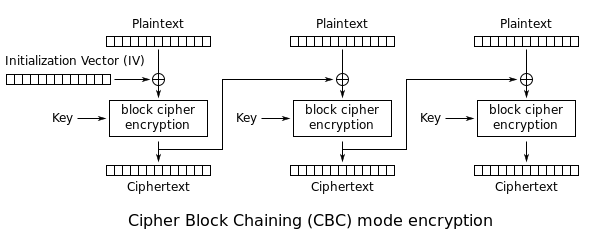 Computational message authentication code
Message authentication code
Mac forgery game
Repeat as many times 
as the adversary wants
Mac forgery game
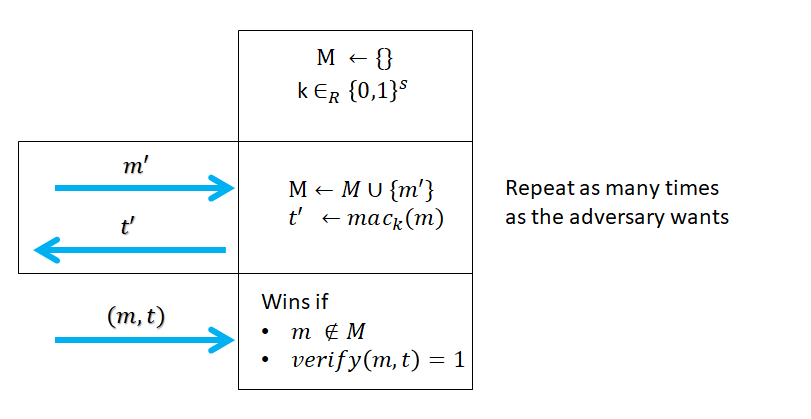 Does encryption imply authentication
Let’s take as example the one-time pad

What happens if the adversary flips a bit of the ciphertext?

Lesson: Encryption does not imply authentication
Fixed-length mac from PRF
m
m
t
t
Pitfalls of authenticating arbitrary length message
CBC-mac (fixed-length extension)
Does authentication imply encryption?
No
Take any authentication scheme and modify the authentication algorithm to produce both the tag of the original scheme and the message it authenticated

The tag in this new scheme will leak the authenticated message 

This scheme is still secure
74